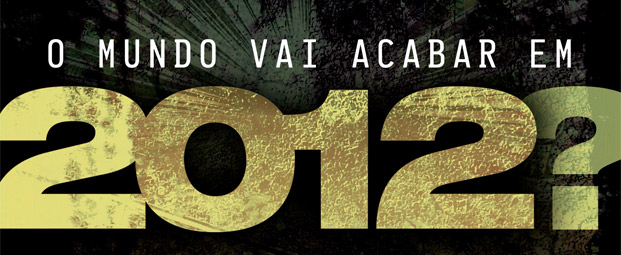 Por Andrea Greff
[Speaker Notes: Imagem do link: http://www.brotasonline.com.br/star-party-vii-festa-astronomica-na-fundacao-ceu/]
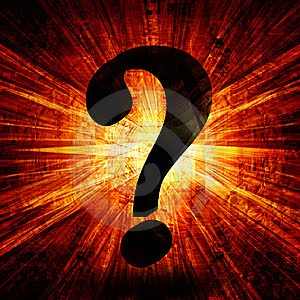 [Speaker Notes: Imagem do link: http://3.bp.blogspot.com/-hZN-Nf2rFc8/Tw34SKaGtcI/AAAAAAAABcQ/zip4sA7wI2A/s1600/PONTO_%257E1.JPG]
Por que em 2012?
Existem várias profecias apocalípticas para este ano.

Final do Calendário 
Maia – Michael D. Coe

Nibiru ou Planeta X

Explosão solar

Várias outras...
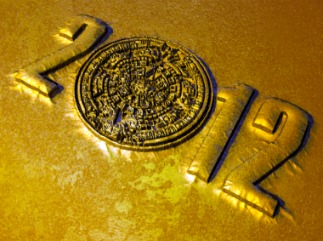 [Speaker Notes: Imagem do link: http://www.pragmatismopolitico.com.br/2012/11/profecia-maia-fim-mundo-em-2012-e-desvendada-por-cientistas.html]
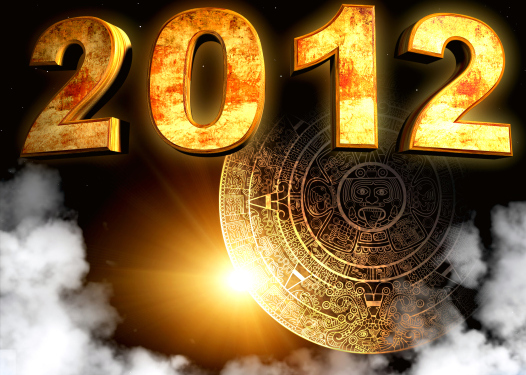 A PROFECIA MAIA
[Speaker Notes: Imagem do link: http://ufosonline.blogspot.com.br/2012/08/fim-do-mundo-2012-calendario-maia.html]
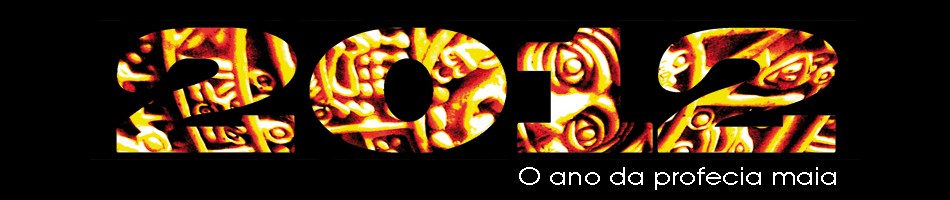 A civilização Maia foi uma cultura mesoamericana pré-colombiana.
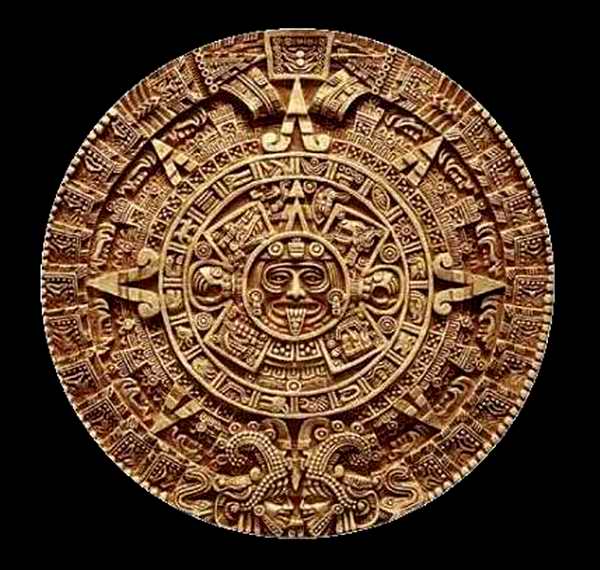 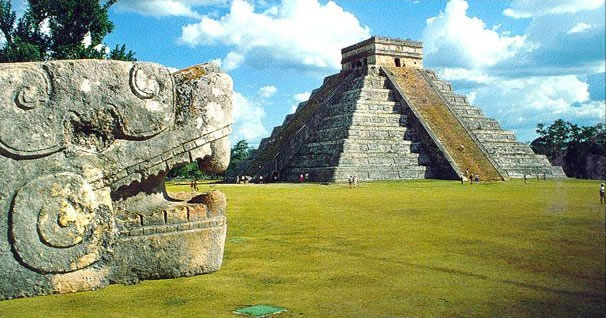 [Speaker Notes: Imagem do link: http://2012oano.wordpress.com/2010/11/
Imagem do link: http://1.bp.blogspot.com/-5HKlM9A5qjk/TmU7eYv2FYI/AAAAAAAAB1I/gPTG4m2UmOY/s1600/CalendarioAzteco.JPG]
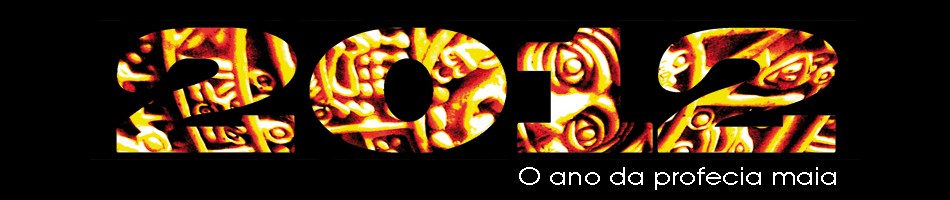 Marca o fim de um  b'ak'tun

20 dias correspondem a 
	um uinal
18 uinals (360 dias) a um tun
20 tuns a um k'atun 
20 k'atuns (144.000 dias) 
	correspondem a um b'ak'tun

Regresso de um Deus Maia Bolon Yokte
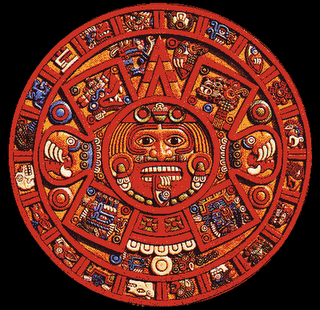 [Speaker Notes: Imagem do link: http://filosofandoecompartilhando.blogspot.com.br/2012/01/maias-e-seu-calendariocronica.html
Imagem do link: http://2012oano.wordpress.com/2010/11/]
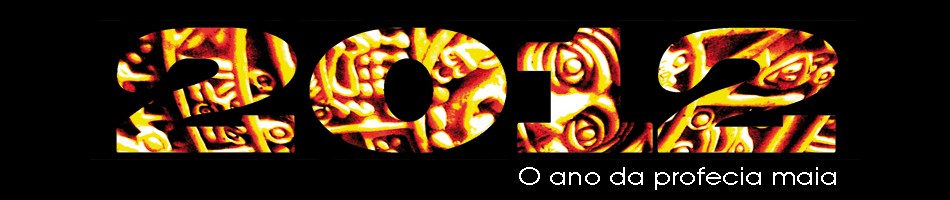 Regresso de um Deus Maia Bolon Yokte
	Bolon Yokte = bolon (nove), y (plural), ok (pé),-te (árvore)









Algo traduzido como - "onça-pintada no pé / pé da árvore." Outras traduções do nome são God of Nine Steps, o Deus Nine-Footed e Jaguar-Foot-Tree, porque a palavra bolon ou balan (nove) foi usada pelos Maias como um trocadilho para balam (jaguar).
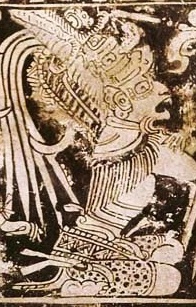 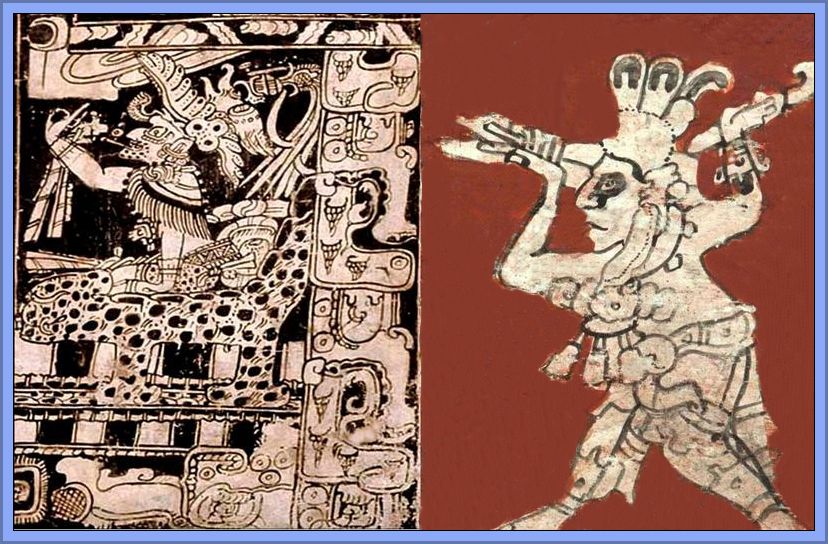 [Speaker Notes: Imagem do link: http://2012oano.wordpress.com/2010/11/]
EXATIDÃO DA CALENDÁRIO MAIA
Calendário Juliano (até 1582) 
365,250000 dias

Calendário gregoriano 
(desde 1582) 
365,242500 dias

Calendário Maia
365,242129 dias

Calendário Astronômico 
Absoluto
365,242198 dias
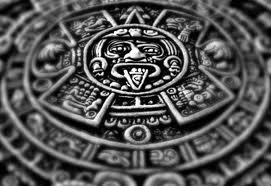 Segundo Michael D. Coe
A realização do Grande Período de 13 b'ak'tuns será da maior importância para os maias.

"Armageddon degeneraria todos os povos do mundo desde a sua criação, e que no dia do décimo terceiro e último b'ak'tun o universo seria aniquilado, no dia 24 de dezembro de 2012 (depois revisada para 23 de dezembro de 2012) quando o Grande Ciclo da contagem chega a sua conclusão."
Objeções
Essa previsões apocalípticas de Coe foram profetizadas por outros estudiosos.

O final do 13º b'ak'tun é motivos de comemoração.

Linda Schele e David Freidel argumentaram que os maias "não conceberam que isso seja o fim da criação, como muitos sugeriram.“

"Para os antigos maias, isso era uma grande celebração que seria feita até o fim de um ciclo", diz Sandra Noble.
[Speaker Notes: Linda e David são estudiosos maias
Sandra é diretora executiva da Fundação para o Avanço dos Estudos Mesoamericanos.]
OU SERÁ QUE...
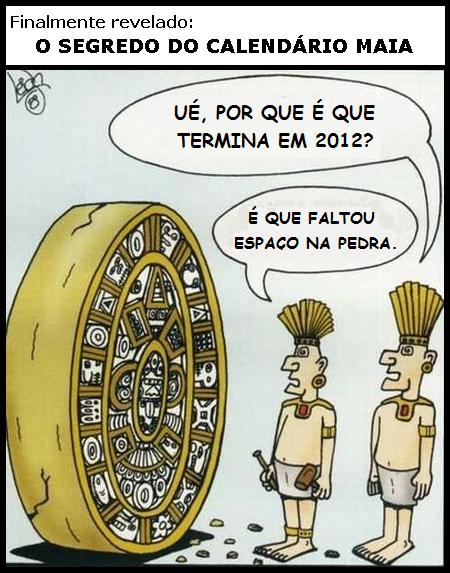 [Speaker Notes: Imagem do link: http://gif15.blogspot.com.br/2011/05/2012-e-o-segredo-do-fim-do-calendario.html]
Nibiru ou Planeta X
É um termo em acadiano que significa "cruzamento" ou "ponto de transição”.







Na astronomia babilônica nibiru é um termo do ponto mais alto da eclíptica, ou seja, o ponto do solstício de verão e sua constelação relacionada.
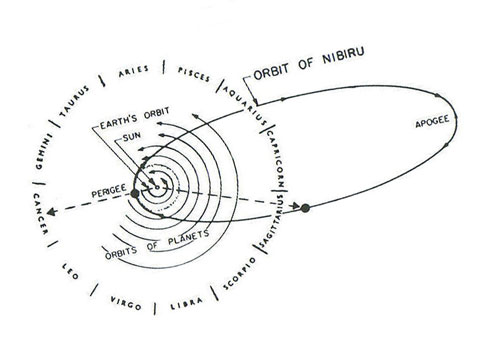 Nibiru ou Planeta X
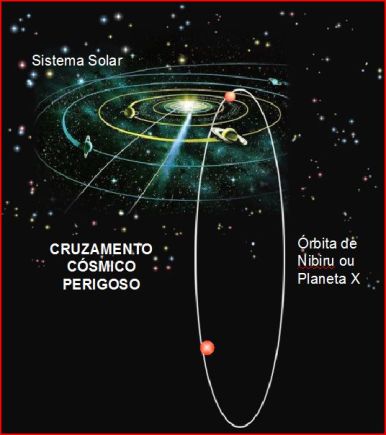 Proposto por Zecharia Sitchin, Nibiru é uma planeta lento que a cada 3600 anos, passaria junto ao cinturão de asteróides.

Segundo os sumérios, na formação do sistema solar há 6 bilhões de anos, Nibiru foi atraído pelo Sol rumando em direção ao centro e uma de suas luas chocou-se com outro planeta já alinhado chamado Tiamat, que se partiu ao meio dando origem a Terra e ao Cinturão de Asteróides, evento que ficou conhecido como Batalha Celeste.
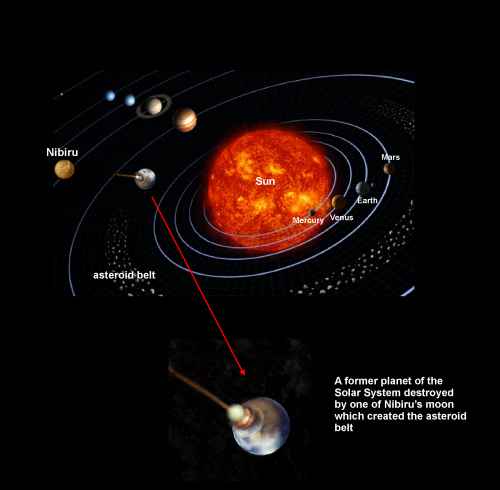 Roberto Las Casas da UFMG –
http://wwo.uai.com.br/UAI/html/sessao_11/2008/07/25/em_noticia_interna,id_sessao=11&id_noticia=73118/em_noticia_interna.shtml
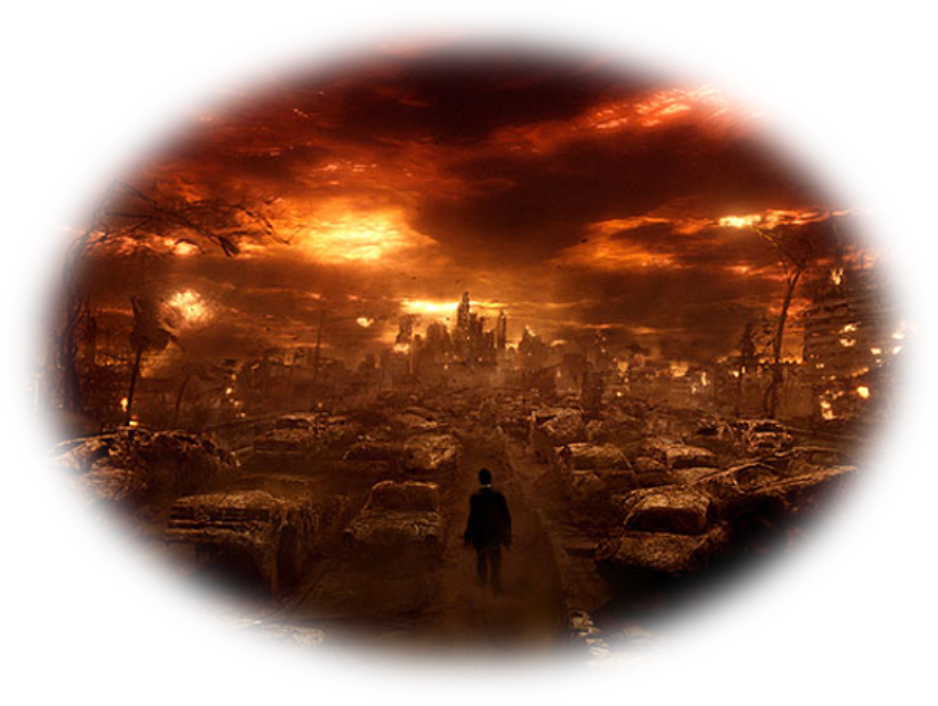 Filme 2012
[Speaker Notes: O Calendário Maia
 
Os Maias tinham uma visão do tempo muito diferente da nossa. Para nós o tempo é linear, para eles o tempo era cíclico, ou seja, algo que aconteceu no passado voltará a acontecer. Dessa forma, conseguiram criar o calendário mais sofisticado já concebido por uma civilização. Complexo e preciso, é na verdade o conjunto de três calendários em um. 
 
Haab – Calendário Solar
 
O primeiro é o calendário Solar, chamado Haab (lê-se “raáb”). Tem 360 dias divididos em 18 meses de 20 dias, mais um curto período de cinco dias, considerado muito desfavorável. Seus cálculos são tão avançados que ele é 4 segundos mais preciso que o calendário usado hoje. 

Tzolkin – Calendário Lunar
 
O segundo calendário é o cerimônial de 260 dias, chamado Tzolkin (lê-se “tôlquim”), que consistia em 13 números (meses) combinados em 20 dias (13x20=260). Um Tzolkin tem a duração da gravidez da mulher, desde a concepção até o parto. É um calendário ajustado ao biorritmo humano. Mapeava o destino dos Maias, pois cada dia do Tzolkin tinha um siginificado especial relacionado ao seu nome e alinhamento astrológico a ele associado, como um Zodíaco. Usavam este calendário para batizar crianças, decidir o melhor dia para batalhas e casamentos, e prever fenômenos astronômicos como eclipses e os ciclos de Vênus. 
Os Maias combinavam o Haab com o Tzolkin como duas engrenagens formando o chamado calendário circular, com duração de 52 anos. Os dias e os meses só se repetiriam a cada 52 anos.


O terceiro calendário que os Maias usavam para calcular o tempo é o de Conta Longa ou Contagem Longa. Este sistema era central para o conceito Maia de tempo. 
	A contagem longa é um calendário vigesimal (sistema de numeração com base no número 20) utilizado por várias culturas da Mesoamérica a partir do período pré-clássico tardio, principalmente os Maias. Abrange um tempo de 5.125 anos (1/5 do ciclo de aproximadamente 25.625 anos de precessão dos equinócios), com um ponto definido de início e término: de 13 de agosto de 3114 a.C. a 22 de dezembro de 2012.
 
Um ciclo da Contagem Longa (5.125 anos) é dividido em:
13 partes de 394 anos, chamadas baktuns. 
260 partes de aproximadamente 20 anos (19,7 anos), chamadas katuns.
20 partes de grupos de 13 katuns (256 anos), referidas como "contagem de curta duração”.


Uinals: Meses de 20 dias
Tuns: 360 dias (3+6+0= 9)
Katuns: Ciclos de 7.200 dias (7+2= 9)
Baktuns: Ciclos de 144.000 dias (1+4+4= 9, como diz o VM: “a nona esfera”)]
Outras hipóteses...
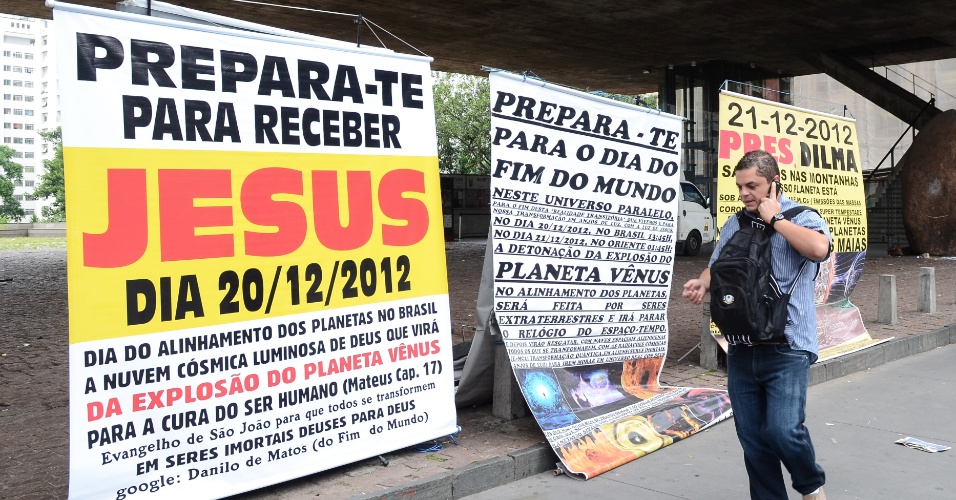 http://www.youtube.com/watch?v=4nGOQYYlCCo&feature=player_embedded
[Speaker Notes: Vídeo do link: http://www.youtube.com/watch?v=4nGOQYYlCCo
Imagem do link: http://4.bp.blogspot.com/-iCJJ5kKCoZQ/ULScIUHJW1I/AAAAAAAAA9c/Uq7jCIZ_asY/s1600/26nov2012---cartazes-anunciando-um-possivel-fim-do-mundo-no-proximo-dia-21-de-dezembro-sao-expostos-no-vao-livre-do-masp-museu-de-arte-de-sao-paulo-na-avenida-paulista-em-sao-paulo-na-manha-1353940430830_956x500.jpg]
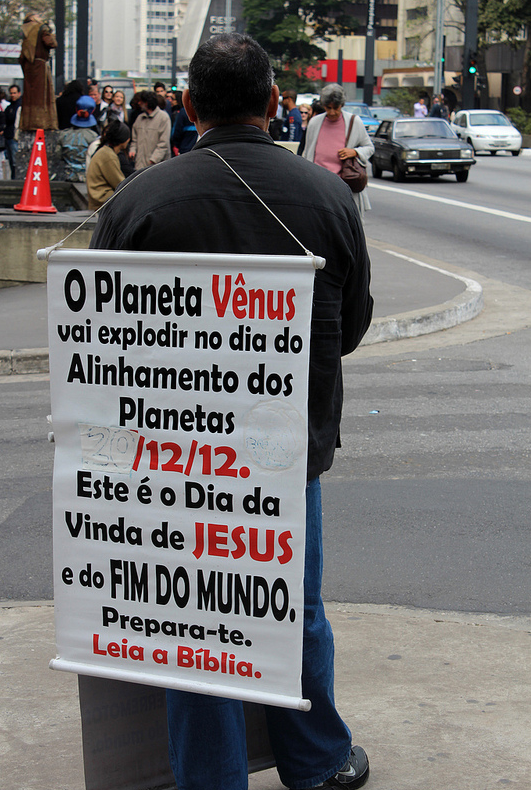 Outras hipóteses...
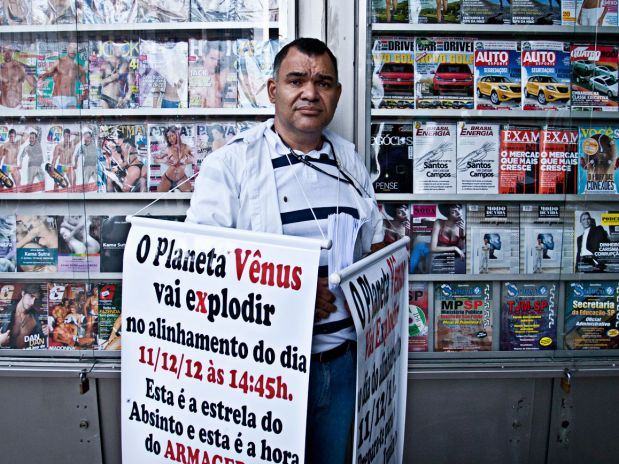 [Speaker Notes: Imagem do link: http://www.flickr.com/photos/49181060@N07/7593730168/
Imagem do link: http://astropt.org/blog/2011/06/26/venus-ira-explodir-a-11-de-dezembro-de-2012/]
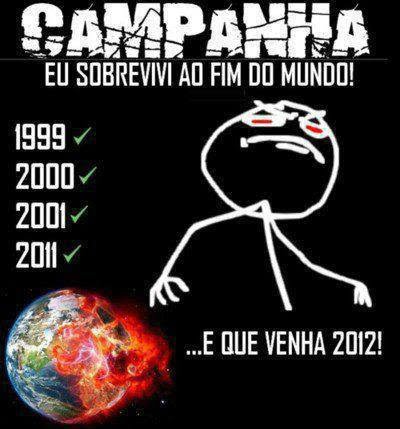 Enquanto isso...
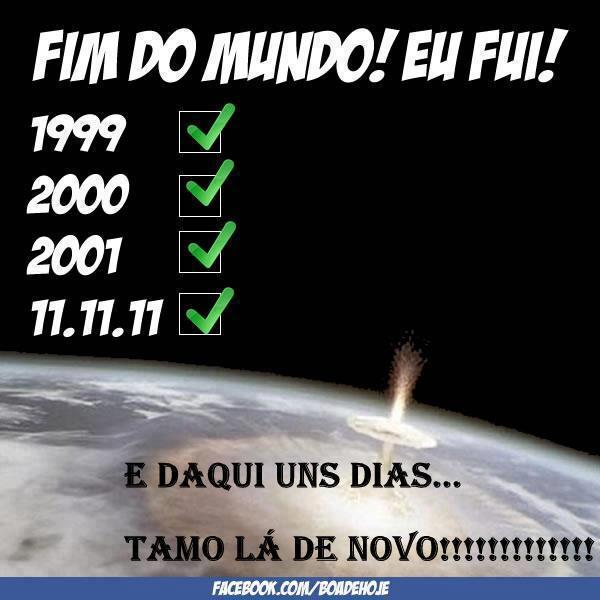 [Speaker Notes: Imagem do link: http://www.imagensfacebook.com/campanha-eu-sobrevivi-ao-fim-do-mundo-2012.html#]
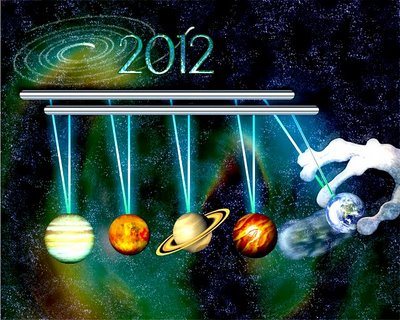 FIM! Ou ainda não...
[Speaker Notes: Imagem do link: http://2012oano.wordpress.com/2010/11/]
Referências bibliográficas
ASIMOV, Isaac. Escolha a catástrofe. São Paulo : Circulo do Livro, c1979.

CUSTODIO, Diego. 2012: O mundo vai acabar? Sessão Astronomia apresentada em 14 jan. 2012. Disponível em: http://www.cdcc.usp.br/cda/sessao-astronomia/index-sa-2012.html

LAS CASAS, Roberto. Nibiru e o fim do mundo. Disponível em: http://wwo.uai.com.br/UAI/html/sessao_11/2008/07/25/em_noticia_interna,id_sessao=11&id_noticia=73118/em_noticia_interna.shtml

LAMBERT, Marcelo. O calendário Maia – O tempo circular. Disponível em: http://www.mundomaia.com.br/artigos/calendario-maia.html

BOTELHO, Laura. Bolon Yokte – o retorno do nono deus. Disponível em : http://bloglaurabotelho.blogspot.com.br/2011/12/bolon-yokte-o-retorno-do-nono-deus.html
[Speaker Notes: Observação: todas as imagens não referências ao longo do arquivo foram retiradas da apresentação ‘2012: O mundo vai acabar?’, de Diego Custódio.]